Take out Ch 2 Study Guide and Purple “Key Concepts” sheet
Test tomorrow-bring a pencil
Ways of the World study online
Civilization
Visual of three systems (Pastoralists, Villages, Chiefdoms)
Why would these differences emerge?
Change over time with purple sheet
The Plow-James Burke
Let’s watch a video…
Hitler's reaction to his score on the AP test
An example of a question tomorrow
Early agricultural people:
uniformly enjoyed a greater life expectancy than gathering and hunting peoples. 
did not suffer from famines. 
sometimes suffered from deadly diseases caught from domesticated animals. 
had more leisure time than their gathering and hunting counterparts. 
were only able to support smaller populations than their gathering and hunting counterparts.
Neolithic Revolution/Agricultural revolution
Neolithic
“New Stone” Age
Domesticated Animals
Farming led to:
Surplus
Settled way of life
Cultural achievements
Rise of city-states
Civilization
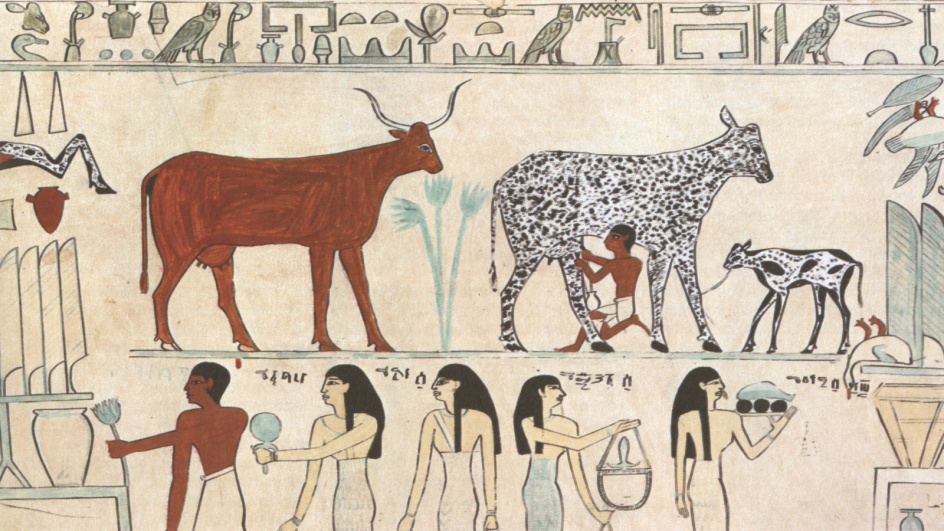 Surplus
Food storage-grain for mass numbers of population
River valleys:  agriculture required a stable source of water
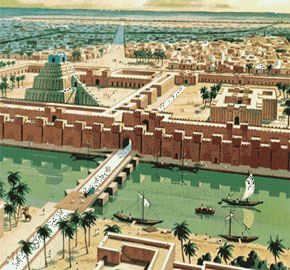 Urban Centers (Cities)
River valleys:  agriculture required a stable source of water
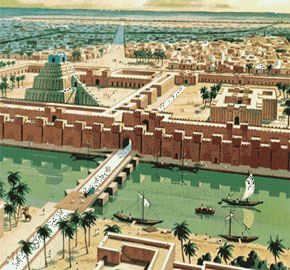 Specialization
Specialization brought expertise
Artisans – skilled craft workers who made pottery or woven goods
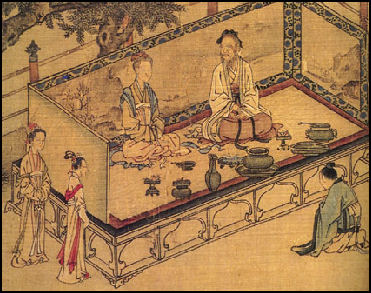 Government
Issues laws, collects taxes, organizes defense, monitors/rations food supply
Bureaucracy – managing government through departments of officials
Protecting the surplus was of the utmost importance
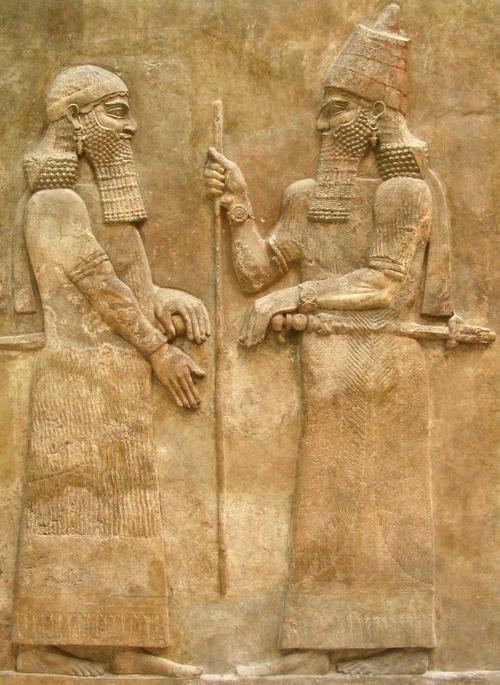 Religion
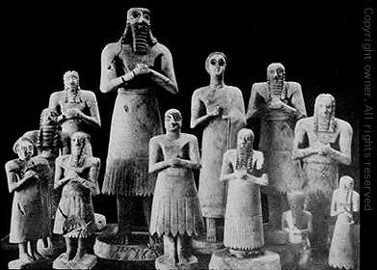 People believed in higher beings
Polytheistic – many gods
People wanted to gain favor with the gods
Complex Writing
Crucial skill for early civilizations
Economic records (floods, crop yields)
Pictograms – simple drawings to show words
Scribes – as writing became complex these trained experts learned to read and write
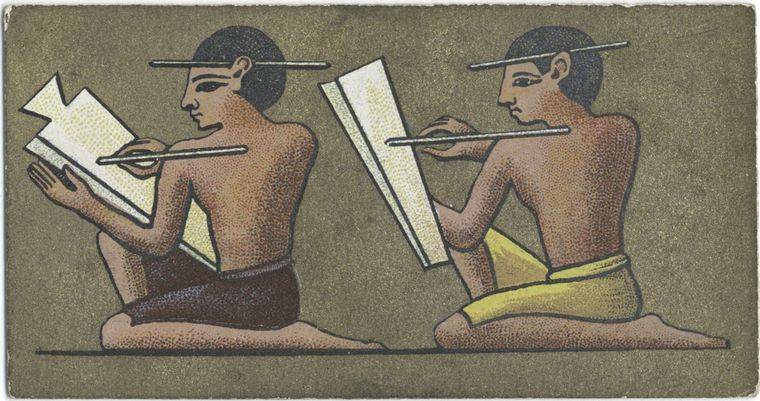 Social Classes
People were ranked according to their jobs/occupations
Priests and nobles were at the  top level of society
Next, came merchants, artisans, peasant farmers, and finally…..slaves.
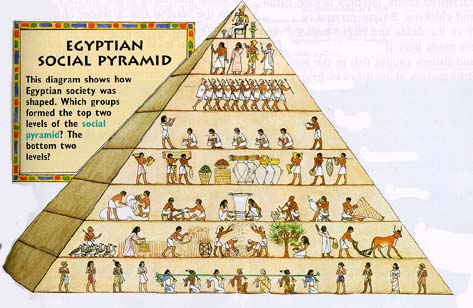 Public Works
Monumental architecture – temples, palaces
Irrigation systems, roads and bridges
Defensive walls
Sewage system
Education
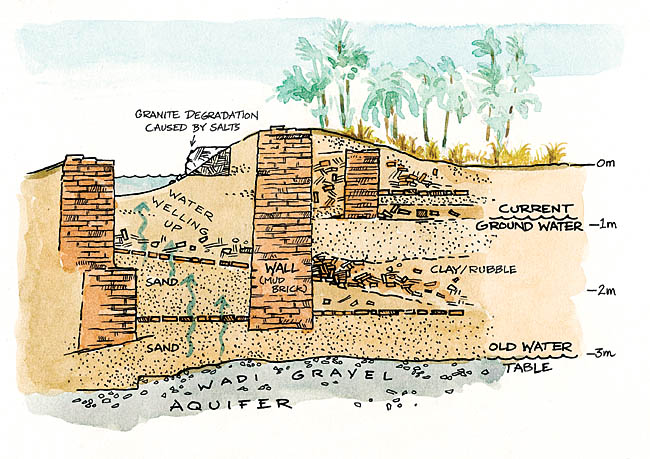 Eight Components of Civilization:8.  Art and Architecture
Expressed the beliefs and values of people who created them
Temples and palaces reassured people of the strength and power of their government and religion
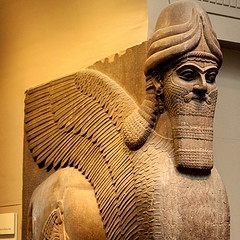 Neolithic Age-New Technologies
Calendar to keep track of planting and harvesting 
Simple metal tools such 
	as plows 
Used animals to pull plows
Metal weapons developed as villages needed to protect their valuable resources.
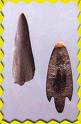 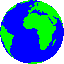 The Neolithic Revolution
First Towns Develop
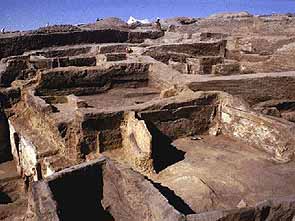 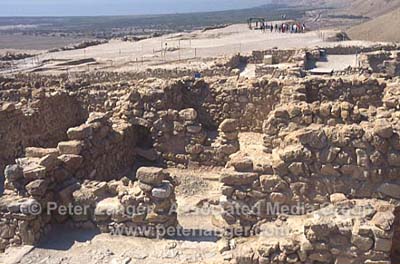 Catal Huyuk
Modern Turkey

First settled:
c. 7000BCE
Jericho
Modern Israel

First settled:
c. 7000BCE
Catal Huyuk - Çatalhöyük
Remains of a Neolithic town
9,000 years ago, one of the world's largest settlements.
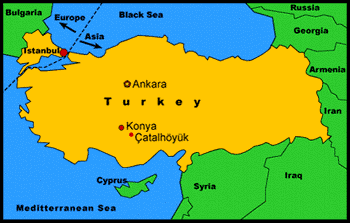 Catal Huyuk
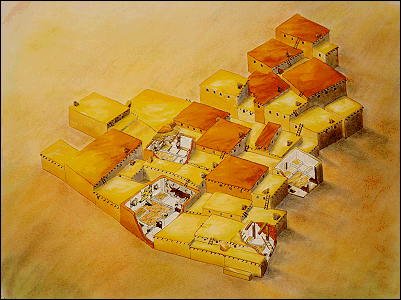 Çatal Hüyük, Southern Anatolia, Turkey  - Neolithic, from 6500 up to 5700 years BCE
Emergence of Civilizations
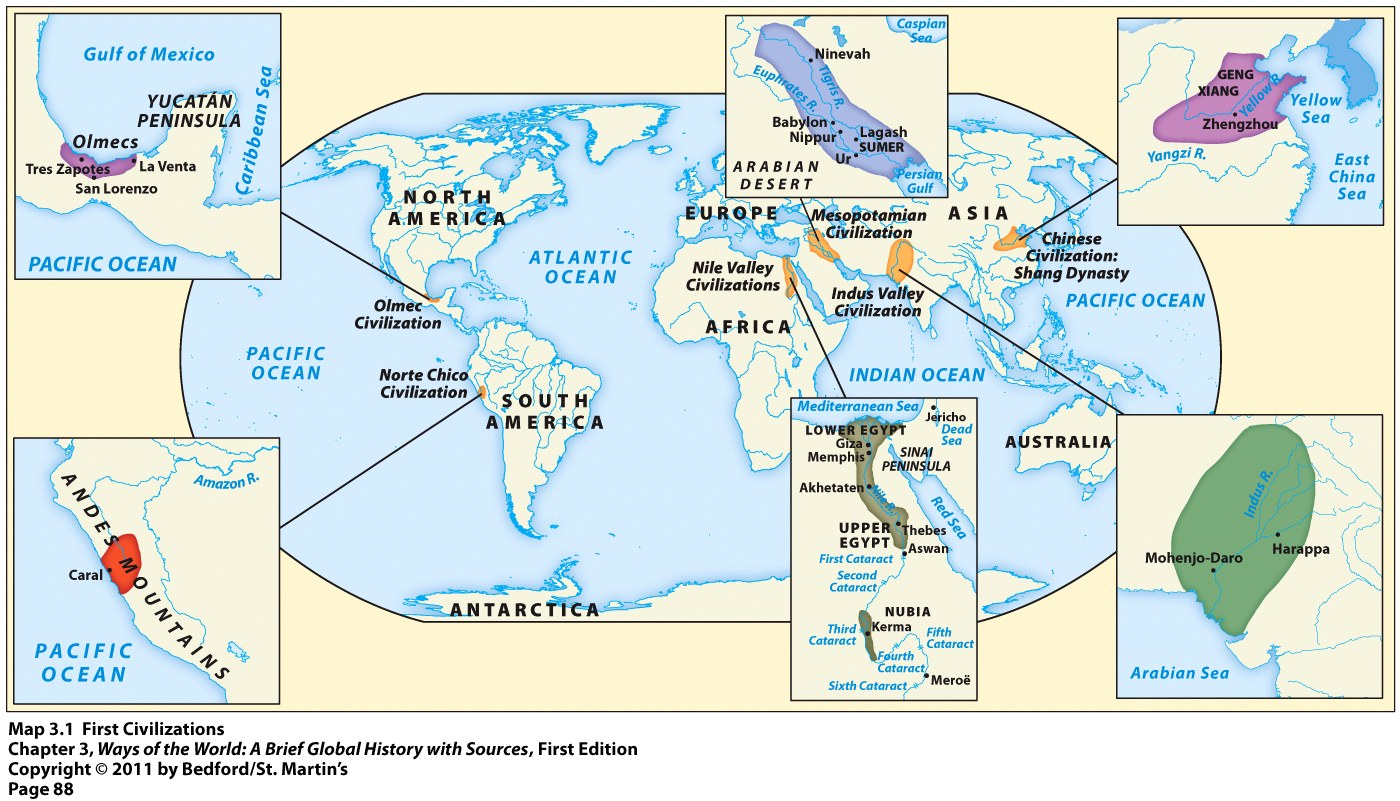 Four Early River Valleys
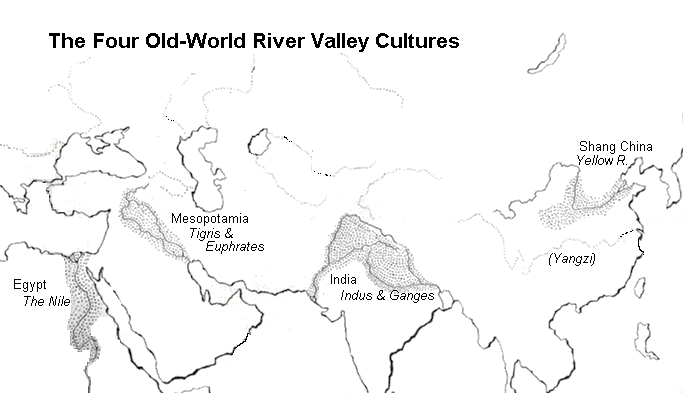 How did they become civilizations?
Neolithic Revolution – domestication of plants & animals
Organized Farming & village life
Food Surplus was created led to specialization of labor
Growth in population
Creation of complex socieites requiring complex institutions which governed large scale projects like irrigation
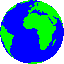 The Neolithic Revolution
Metal Working: From Copper to Bronze
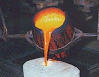 The working of metals became very important to early human settlements for tools & weapons.
Early settlements gradually shifted from copper to the stronger alloy bronze by 3,000BCE—ushers in the Bronze Age!

Metal working spread throughout human communities slowly as agriculture had.
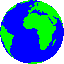 The Neolithic Revolution
Further Technological Advancements
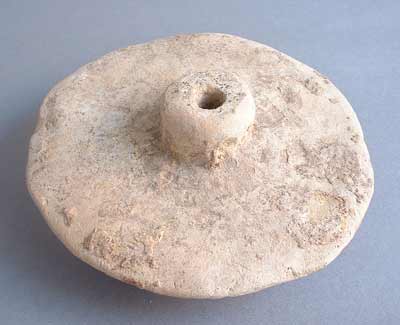 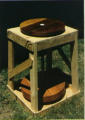 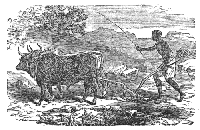 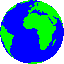 The Neolithic Revolution
Early Human Impact on the Environment
Deforestation in places where copper, bronze, and salt were produced.

Erosion and flooding where agriculture disturbed soil and natural vegetation.

Selective extinction of large land animals and weed plants due to hunting & agriculture.
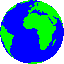 The Neolithic Revolution
Agriculture Slowly Spreads: What do you notice about the core areas?
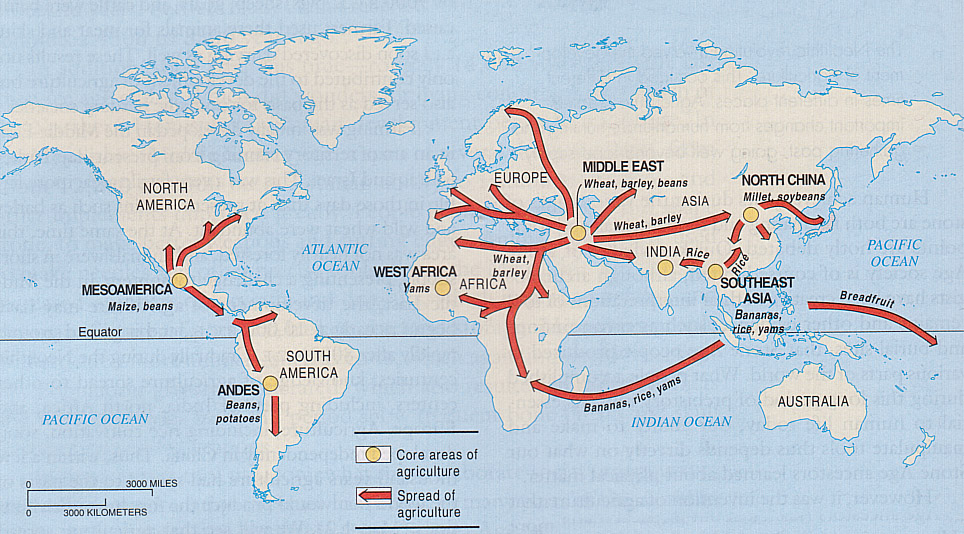